Week 1 – Day 1
Phonological Awareness
Identify and Generate Awareness
Listen carefully as I say two words: same, fame.
Same and fame rhyme because they both end with the same sounds.
Same and fame end with /am/.
What is another word that ends with same and fame?
I will think of other words that end with /am/.
Shame rhymes with same and fame because shame ends with /am/.
Guided Practice:
I will say three words. 
Tell me which two words rhyme.
Then say another word that rhymes with them.
			pail, wag, game			aim, like, same
			way, wag, stay			book, took, room
			hose, home, those			gain, ran, rain
Introduce Long a: a, ai, ay
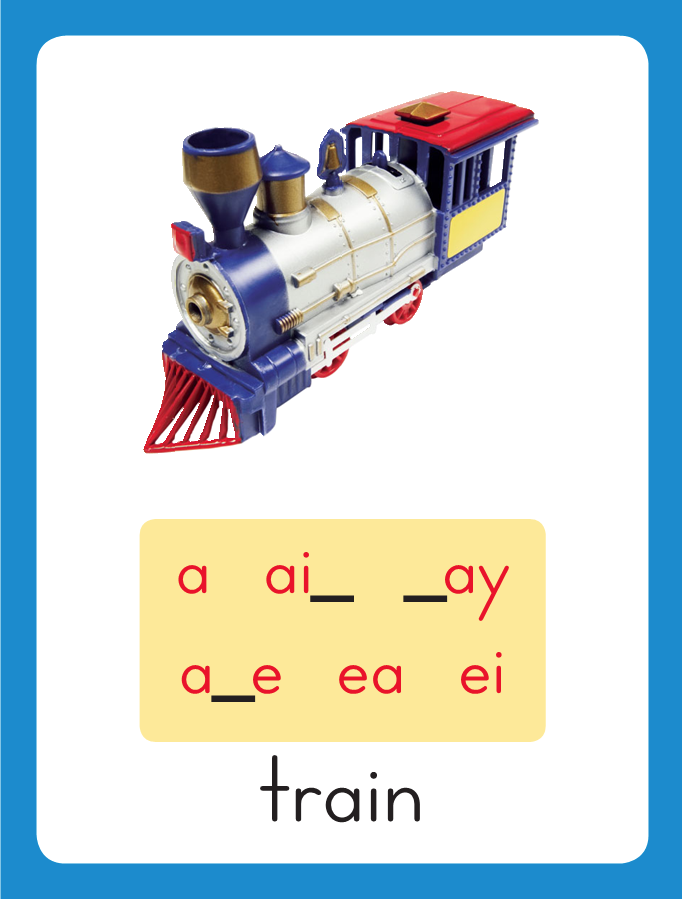 April
This is the Train 
Sound-Spelling Card.
 The sound is /a/.
This is the sound in the middle of the word train.
Listen: /traaan/.
The /a/ sound can be spelled with the letters
 a as in April, 
ai as in train, 
or ay as in say.
Say the sound with me: /aaa/.
I’ll say /a/ as I write the letters 
a, ai, and ay several times.
train
say
Have children practice connecting the letters a, ai, and ay to the sound /a/ by writing these spellings.

Now do it with me. Say /a/ as I write the letters a, ai, and ay.

This time, write the letters a, ai, and ay five times each as you say the /a/ sound.
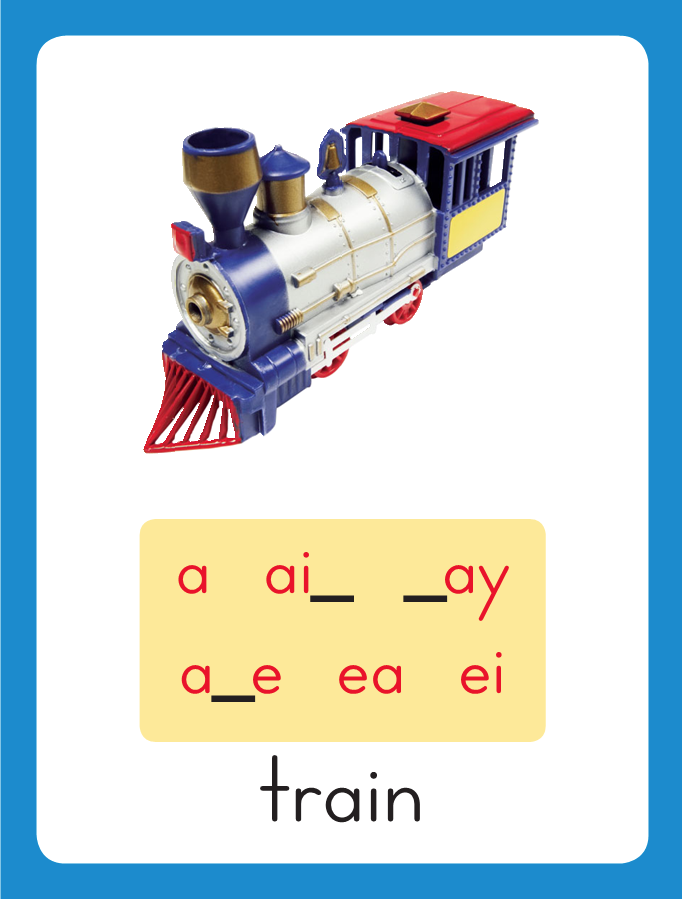 a			a			a			a			a
 ai		 ai	 	 ai		 ai	  	ai
ay	 ay  ay	 ay 	 ay
Blending Words with  Long a: a, ai, ay
s
Blending Words with  Long a: a, ai, ay
s
ai
Blending Words with  Long a: a, ai, ay
s
ai
Blending Words with  Long a: a, ai, ay
s
ai
l
Blending Words with  Long a: a, ai, ay
ai
Blending Words with  Long a: a, ai, ay
ai
m
Blending Words with  Long a: a, ai, ay
ai
m
Blending Words with  Long a: a, ai, ay
h
Blending Words with  Long a: a, ai, ay
h
ay
Blending Words with  Long a: a, ai, ay
h
ay
Blending Words with  Long a: a, ai, ay
g
Blending Words with  Long a: a, ai, ay
g
r
Blending Words with  Long a: a, ai, ay
g
r
Blending Words with  Long a: a, ai, ay
g
r
ay
Blending Words with  Long a: a, ai, ay
g
r
ay
Blending Words with  Long a: a, ai, ay
b
Blending Words with  Long a: a, ai, ay
a
b
Blending Words with  Long a: a, ai, ay
b
a
Blending Words with  Long a: a, ai, ay
b
a
c
Blending Words with  Long a: a, ai, ay
b
a
c
o
Blending Words with  Long a: a, ai, ay
b
a
c
o
Blending Words with  Long a: a, ai, ay
b
a
c
o
n
Blending Words with  Long a: a, ai, ay
b
a
c
o
n
ay     sw     dge     ai

ce     i_e      tr       u_e

 k      o_e     b       a_e
s
say
say       d
say       day
say       day       w
say       day       way
say       day       way

w
say       day       way

wai
say       day       way

wait
say       day       way

wait       t
say       day       way

wait       tai
say       day       way

wait       tail
say       day       way

wait       tail        m
say       day       way

wait       tail        mai
say       day       way

wait       tail        mail
say       day       way

wait       tail        mail

p
say       day       way

wait       tail        mail

pai
say       day       way

wait       tail        mail

pain
say       day       way

wait       tail        mail

pain     p
say       day       way

wait       tail        mail

pain     pai
say       day       way

wait       tail        mail

pain     paint
say       day       way

wait       tail        mail

pain     paint     br
say       day       way

wait       tail        mail

pain     paint     brai
say       day       way

wait       tail        mail

pain     paint     brain
say       day       way

wait       tail        mail

pain     paint     brain

 sw
say       day       way

wait       tail        mail

pain     paint     brain

 sway
say       day       way

wait       tail        mail

pain     paint     brain

 swayed
say       day       way

wait       tail        mail

pain     paint     brain

 swayed   e
say       day       way

wait       tail        mail

pain     paint     brain

 swayed   ex
say       day       way

wait       tail        mail

pain     paint     brain

 swayed   expl
say       day       way

wait       tail        mail

pain     paint     brain

 swayed   explai
say       day       way

wait       tail        mail

pain     paint     brain

 swayed   explain
say       day       way

wait       tail        mail

pain     paint     brain

 swayed   explained
Internal Sounding Out
bat
Internal Sounding Out
bat       bait
Internal Sounding Out
bat       bait       man
Internal Sounding Out
bat       bait       man

main
Internal Sounding Out
bat       bait       man

main     tray
Internal Sounding Out
bat       bait       man

main     tray       train
Internal Sounding Out
bat       bait       man

main     tray       train

book
Internal Sounding Out
bat       bait       man

main     tray       train

book     cute
Internal Sounding Out
bat       bait       man

main     tray       train

book     cute     home
Internal Sounding Out
bat       bait       man

main     tray       train

book     cute     home

 race
Internal Sounding Out
bat       bait       man

main     tray       train

book     cute     home

 race   badge
Gail
Gail and
Gail and April
Gail and April like
Gail and April like to
Gail and April like to sail.
Gail and April like to sail.

Ray
Gail and April like to sail.

Ray waited
Gail and April like to sail.

Ray waited all
Gail and April like to sail.

Ray waited all day
Gail and April like to sail.

Ray waited all day to
Gail and April like to sail.

Ray waited all day to play.
Gail and April like to sail.

Ray waited all day to play.

I
Gail and April like to sail.

Ray waited all day to play.

I can
Gail and April like to sail.

Ray waited all day to play.

I can make
Gail and April like to sail.

Ray waited all day to play.

I can make a
Gail and April like to sail.

Ray waited all day to play.

I can make a gray
Gail and April like to sail.

Ray waited all day to play.

I can make a gray snail
Gail and April like to sail.

Ray waited all day to play.

I can make a gray snail from
Gail and April like to sail.

Ray waited all day to play.

I can make a gray snail from clay.
Spelling / Dictation
1. _________
2. _________
3. _________
4. _________
5. _________
mail
play
rain
way
chain
High Frequency
Words
Read, Spell, Write
about
I read a story about a monkey with a long tail.
Read, Spell, Write
animal
A mule is a animal.
Read, Spell, Write
carry
We use a pail to carry the shells.
Read, Spell, Write
eight
Eight chicks hatched from eight eggs.
Read, Spell, Write
give
Will mom give us a ride to school?
Read, Spell, Write
our
We wait for our bus at the bus stop.
Have children read the sentences. Prompt them to identify the high-frequency words in connected text and to blend the decodable words.
I read a story about a monkey with a long tail.
A mule is an animal.
3.   We use a pail to carry  			the shells.
Have children read the sentences. Prompt them to identify the high-frequency words in connected text and to blend the decodable words.
Eight chicks hatched from eight eggs.
Will mom give us a ride to school?
3.   We wait for our bus at  			the bus stop.
Grammar
Was and Were
Was and Were are past-tense verbs.
Past-tense verbs tell about an action that has happened already.
Gail was pushing Eve in the swing.

The girls were playing together.
Was is used when telling about one noun and were is used when telling about more than one.
Grammar
Was and Were
Identify whether was or were should be used to complete the sentence.
A mole _____digging a tunnel.

Eight kids ______ painting.

A snail ______ on the plant.
Week 1 – Day 2
Phonemic Awareness – Phoneme Categorization
Listen as I say three words: rain, pail, mat.
Two of the words, rain and pail, have the /a/ sound. 
Mat does not. Mat does not belong.
Guided Practice:
I will say three words. Tell me which word does not belong and why.

hay, fly, gray		pain, cat, raise		bean, day, street

nose, trail, bait		paid, mat, fan		hope, rail, gain
Blending Words with  Long a: a, ai, ay
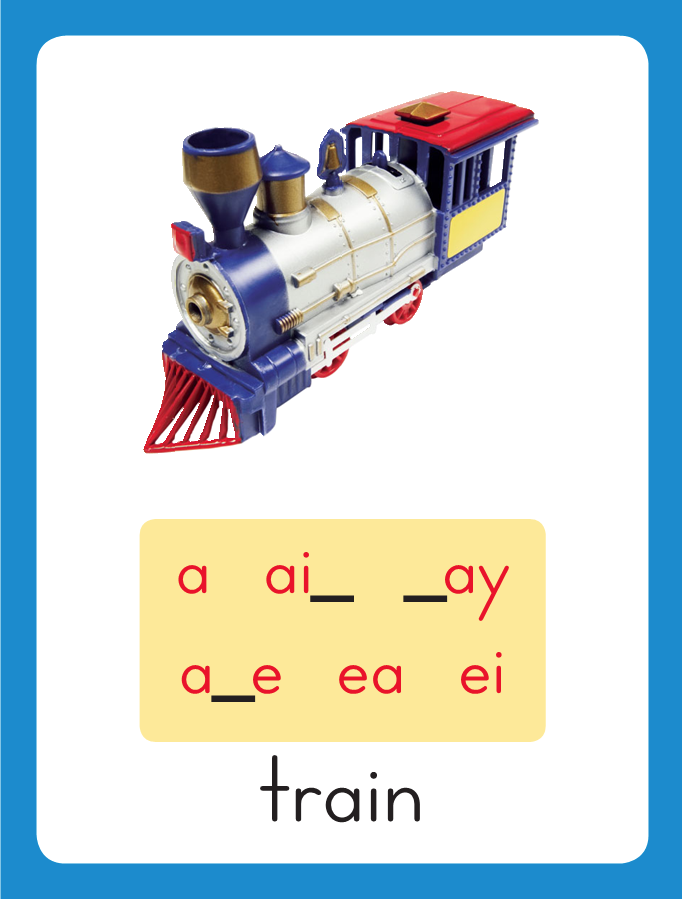 agent
What are these letters?
What sound do they stand for?
sail
day
Blending Words with  Long a: a, ai, ay
p
Blending Words with  Long a: a, ai, ay
p
ai
Blending Words with  Long a: a, ai, ay
p
ai
Blending Words with  Long a: a, ai, ay
p
ai
l
Blending Words with  Long a: a, ai, ay
p
Blending Words with  Long a: a, ai, ay
p
ai
Blending Words with  Long a: a, ai, ay
p
ai
Blending Words with  Long a: a, ai, ay
p
n
ai
Blending Words with  Long a: a, ai, ay
p
n
ai
t
Blending Words with  Long a: a, ai, ay
t
Blending Words with  Long a: a, ai, ay
t
r
Blending Words with  Long a: a, ai, ay
t
r
Blending Words with  Long a: a, ai, ay
t
r
ay
Blending Words with  Long a: a, ai, ay
t
r
ay
Blending Words with  Long a: a, ai, ay
A
Blending Words with  Long a: a, ai, ay
A
p
Blending Words with  Long a: a, ai, ay
A
p
r
Blending Words with  Long a: a, ai, ay
A
p
r
i
Blending Words with  Long a: a, ai, ay
A
p
r
i
l
Blending Words with  Long a: a, ai, ay
A
p
r
i
l
ai
aim
aim      n
aim      nai
aim      nail
aim      nail      p
aim      nail      pay
aim      nail      pay

 w
aim      nail      pay

 wai
aim      nail      pay

 wait
aim      nail      pay

 wait     sw
aim      nail      pay

 wait     sway
aim      nail      pay

 wait     sway     h
aim      nail      pay

 wait     sway     hay
aim      nail      pay

 wait     sway     hay

  t
aim      nail      pay

 wait     sway     hay

  tai
aim      nail      pay

 wait     sway     hay

  tail
aim      nail      pay

 wait     sway     hay

  tail      cl
aim      nail      pay

 wait     sway     hay

  tail      clay
aim      nail      pay

 wait     sway     hay

  tail      clay      w
aim      nail      pay

 wait     sway     hay

  tail      clay      wai
aim      nail      pay

 wait     sway     hay

  tail      clay      waist
aim      nail      pay

 wait     sway     hay

  tail      clay      waist

        sn
aim      nail      pay

 wait     sway     hay

  tail      clay      waist

        snai
aim      nail      pay

 wait     sway     hay

  tail      clay      waist

        snail
aim      nail      pay

 wait     sway     hay

  tail      clay      waist

        snail     a
aim      nail      pay

 wait     sway     hay

  tail      clay      waist

        snail     apr
aim      nail      pay

 wait     sway     hay

  tail      clay      waist

        snail     apro
aim      nail      pay

 wait     sway     hay

  tail      clay      waist

        snail     apron
Blend Words with Long a: a, ai, ay
m
ai
l
What is the new word we made?
Let’s blend all the sounds and read the word.
Change the m to w.
Blend Words with Long a: a, ai, ay
w
ai
l
What is the new word we made?
Let’s blend all the sounds and read the word.
Change the l to t.
Blend Words with Long a: a, ai, ay
w
ai
t
What is the new word we made?
Let’s blend all the sounds and read the word.
Change the w to b.
Blend Words with Long a: a, ai, ay
b
ai
t
What is the new word we made?
Let’s blend all the sounds and read the word.
Change the b to g.
Blend Words with Long a: a, ai, ay
g
ai
t
What is the new word we made?
Let’s blend all the sounds and read the word.
Change the t to n.
Blend Words with Long a: a, ai, ay
g
ai
n
What is the new word we made?
Let’s blend all the sounds and read the word.
Change the g to r.
Blend Words with Long a: a, ai, ay
r
ai
n
What is the new word we made?
Let’s blend all the sounds and read the word.
Add a d in front of r.
Blend Words with Long a: a, ai, ay
d
r
ai
n
What is the new word we made?
Let’s blend all the sounds and read the word.
Change the d to b.
Blend Words with Long a: a, ai, ay
b
r
ai
n
What is the new word we made?
Let’s blend all the sounds and read the word.
Change the n to d.
Blend Words with Long a: a, ai, ay
b
r
ai
d
What is the new word we made?
Let’s blend all the sounds and read the word.
Remove the b.
Blend Words with Long a: a, ai, ay
r
ai
d
What is the new word we made?
Let’s blend all the sounds and read the word.
Remove the d.
Blend Words with Long a: a, ai, ay
r
ay
What is the new word we made?
Let’s blend all the sounds and read the word.
Change the r to b.
Blend Words with Long a: a, ai, ay
b
ay
What is the new word we made?
Let’s blend all the sounds and read the word.
Change the b to s.
Blend Words with Long a: a, ai, ay
s
ay
What is the new word we made?
Let’s blend all the sounds and read the word.
Change the s to sw.
Blend Words with Long a: a, ai, ay
sw
ay
What is the new word we made?
Let’s blend all the sounds and read the word.
Change the sw to st.
Blend Words with Long a: a, ai, ay
st
ay
What is the new word we made?
Let’s blend all the sounds and read the word.\
Structural Analysis
We can put words in alphabetical order based on the first letter.
day
may
say
These words are in alphabetical order because d comes before m in the alphabet and m comes before s.
Structural Analysis
Sometimes words begin with the same first letter.
sail
sock
When words begin with the same letter, you have to look at the second letter to put words in ABC order. These words are in ABC order
Because a comes before o in the alphabet.
Structural Analysis
All three words begin with the same letter.
Name the second letter in each word.
sway
				sail
				stay
Which letter comes first in the alphabet?
Alphabetize the words.
w, a, t
Structural Analysis
All three words begin with the same letter.
Name the second letter in each word.
play
				pan
				press
Which letter comes first in the alphabet?
Alphabetize the words.
l, a, r
Structural Analysis
All three words begin with the same letter.
Name the second letter in each word.
blade
				brain
				bake
Which letter comes first in the alphabet?
Alphabetize the words.
l, r, a
Spelling
sail
say
mail
play
rain
day
way
chain
mail
play
rain
way
chain
day
High Frequency
Words
Read, Spell, Write
about
I read a story about a monkey with a long tail.
Read, Spell, Write
animal
A mule is a animal.
Read, Spell, Write
carry
We use a pail to carry the shells.
Read, Spell, Write
eight
Eight chicks hatched from eight eggs.
Read, Spell, Write
give
Will mom give us a ride to school?
Read, Spell, Write
our
We wait for our bus at the bus stop.
Grammar
Was and Were
Was and Were are past-tense verbs.
Past-tense verbs tell about an action that has happened already.
Have children identify each verb.
The pants were too little for Mary.

I was just going to call you.
Was is used when telling about one noun and were is used when telling about more than one.
Week 1 – Day 3
Phonemic Awareness – Phoneme Blending
I am going to say a word one sound at a time.
Listen carefully to these three sounds: /w/ /a/ /t/.
Now I will blend the three sounds to say a word:
/waaat/, wait. The word is wait.
Guided Practice: I will say one sound at a time. Then blend the sounds to say a word.

	/h/ /a/			/r/ /a/ /n/			/m/ /a/ /l/

	/p/ /l/ /a/		/s/ /n/ /a/ /l/		/p/ /a/ /n/ /t/
Blending Words with  Long a: a, ai, ay
r
Blending Words with  Long a: a, ai, ay
r
ai
Blending Words with  Long a: a, ai, ay
r
ai
Blending Words with  Long a: a, ai, ay
r
ai
l
Blending Words with  Long a: a, ai, ay
t
Blending Words with  Long a: a, ai, ay
t
r
Blending Words with  Long a: a, ai, ay
t
r
ay
Blending Words with  Long a: a, ai, ay
t
r
ay
Blending Words with  Long a: a, ai, ay
ch
Blending Words with  Long a: a, ai, ay
ch
ai
Blending Words with  Long a: a, ai, ay
ch
ai
Blending Words with  Long a: a, ai, ay
ch
ai
n
Blending Words with  Long a: a, ai, ay
s
Blending Words with  Long a: a, ai, ay
s
t
Blending Words with  Long a: a, ai, ay
s
t
ay
Blending Words with  Long a: a, ai, ay
s
t
ay
Blending Words with  Long a: a, ai, ay
a
Blending Words with  Long a: a, ai, ay
a
p
Blending Words with  Long a: a, ai, ay
a
p
r
Blending Words with  Long a: a, ai, ay
a
p
r
o
Blending Words with  Long a: a, ai, ay
a
p
r
o
n
Blending Words with  Long a: a, ai, ay
a
p
r
o
n
ai	    dge    o_e    ce

ch     ay      sw     u_e

a_e    br      i_e     st
w
wai
wait
wait     w
wait     way
wait     way     d
wait     way     day
wait     way     day

  m
wait     way     day

  may
wait     way     day

  may    gr
wait     way     day

  may    gray
wait     way     day

  may    gray    sw
wait     way     day

  may    gray    sway
wait     way     day

  may    gray    sway

   t
wait     way     day

  may    gray    sway

   tai
wait     way     day

  may    gray    sway

   tail
wait     way     day

  may    gray    sway

   tail     pl
wait     way     day

  may    gray    sway

   tail     plai
wait     way     day

  may    gray    sway

   tail     plain
wait     way     day

  may    gray    sway

   tail     plain    tr
wait     way     day

  may    gray    sway

   tail     plain    tray
wait     way     day

  may    gray    sway

   tail     plain    tray

 tr
wait     way     day

  may    gray    sway

   tail     plain    tray

 trai
wait     way     day

  may    gray    sway

   tail     plain    tray

 train
wait     way     day

  may    gray    sway

   tail     plain    tray

 train    ch
wait     way     day

  may    gray    sway

   tail     plain    tray

 train    chai
wait     way     day

  may    gray    sway

   tail     plain    tray

 train    chain
wait     way     day

  may    gray    sway

   tail     plain    tray

 train    chain  dr
wait     way     day

  may    gray    sway

   tail     plain    tray

 train    chain  drai
wait     way     day

  may    gray    sway

   tail     plain    tray

 train    chain  drain
Internal Sounding Out
claim
Internal Sounding Out
claim  clay
Internal Sounding Out
claim  clay  stain
Internal Sounding Out
claim  clay  stain

plays
Internal Sounding Out
claim  clay  stain

plays  waited
Internal Sounding Out
claim  clay  stain

plays  waited explain
Internal Sounding Out
claim  clay  stain

plays  waited explain

ran
Internal Sounding Out
claim  clay  stain

plays  waited explain

ran  rain
Internal Sounding Out
claim  clay  stain

plays  waited explain

ran  rain  mad
Internal Sounding Out
claim  clay  stain

plays  waited explain

ran  rain  mad  maid
Internal Sounding Out
claim  clay  stain

plays  waited explain

ran  rain  mad  maid

pant
Internal Sounding Out
claim  clay  stain

plays  waited explain

ran  rain  mad  maid

pant paint
Internal Sounding Out
claim  clay  stain

plays  waited explain

ran  rain  mad  maid

pant paint cent
Internal Sounding Out
claim  clay  stain

plays  waited explain

ran  rain  mad  maid

pant paint cent face
Internal Sounding Out
claim  clay  stain

plays  waited explain

ran  rain  mad  maid

pant paint cent face

 bride
Internal Sounding Out
claim  clay  stain

plays  waited explain

ran  rain  mad  maid

pant paint cent face

 bride  bridge
Internal Sounding Out
claim  clay  stain

plays  waited explain

ran  rain  mad  maid

pant paint cent face

 bride  bridge  stone
The
The train
The train will
The train will not
The train will not stay
The train will not stay here
The train will not stay here all
The train will not stay here all day.
The train will not stay here all day.

Ray
The train will not stay here all day.

Ray paid
The train will not stay here all day.

Ray paid for
The train will not stay here all day.

Ray paid for the
The train will not stay here all day.

Ray paid for the grain
The train will not stay here all day.

Ray paid for the grain and
The train will not stay here all day.

Ray paid for the grain and the
The train will not stay here all day.

Ray paid for the grain and the hay.
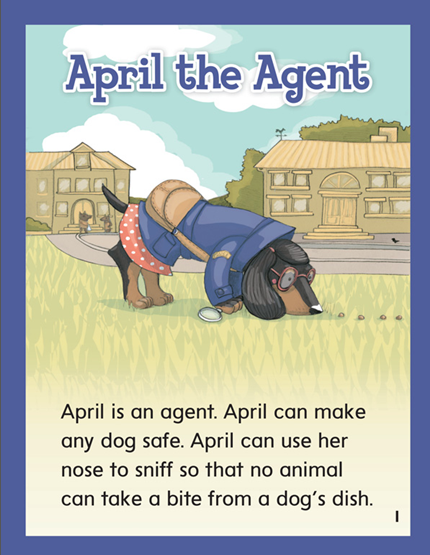 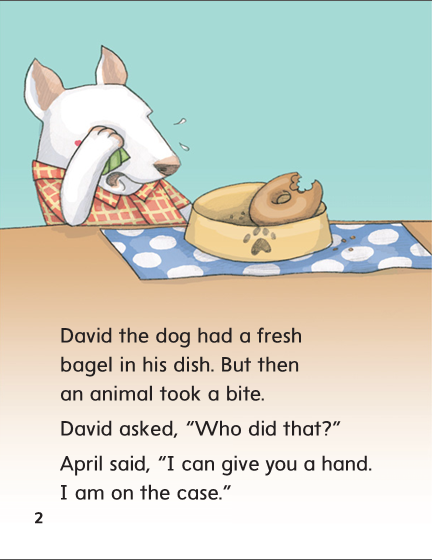 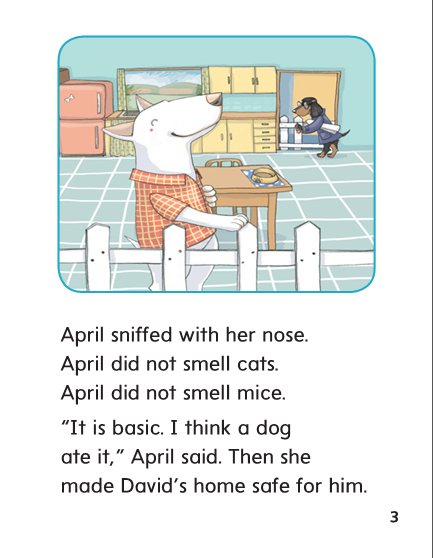 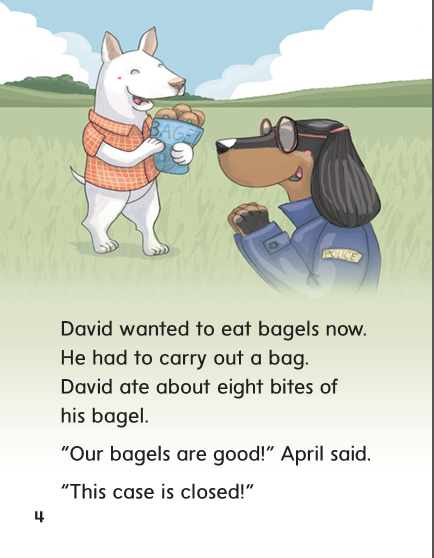 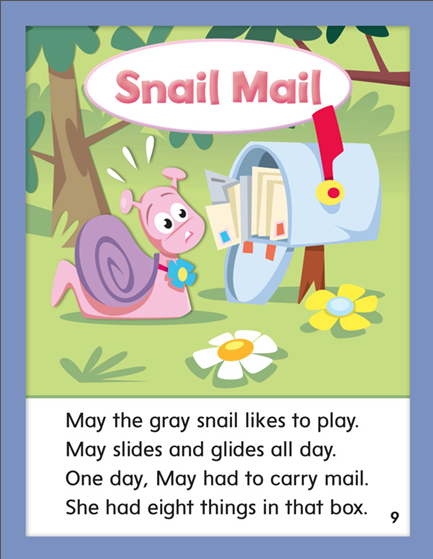 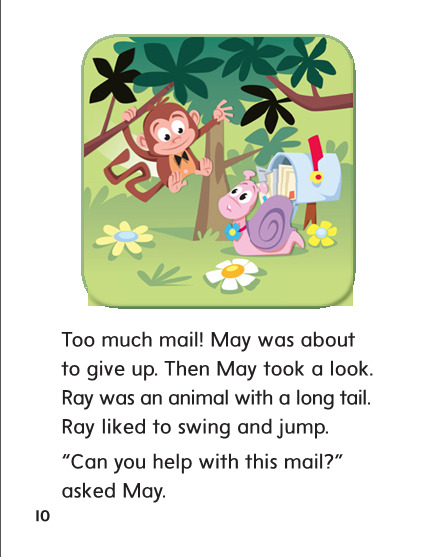 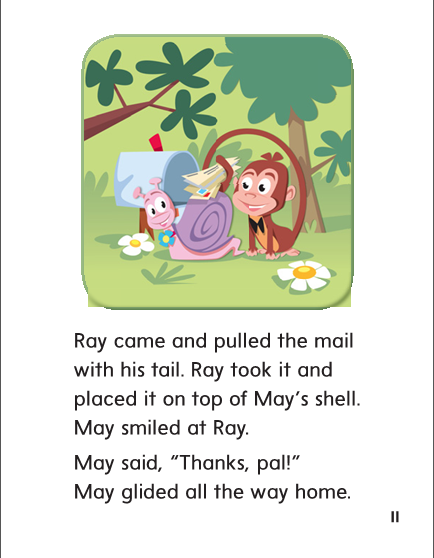 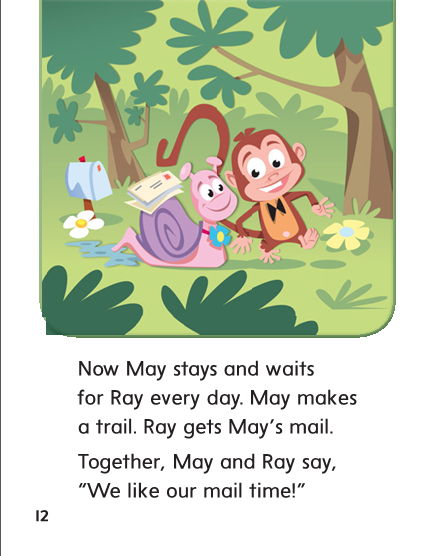 Structural Analysis
Read the words. Tell children you will put them in alphabetical order.
bus
					train
					bike
Structural Analysis
First, I will circle each first letter.
bus
  train
 bike
B comes before t in the alphabet so bus and bike come before train.
Bus and bike both start with b so you have to look at the second letter.
Structural Analysis
bus
 bike
 train
Bike comes before bus in ABC order because i comes before u.
Structural Analysis
First, I will circle each first letter.
bike
bus
 train
Bike comes before bus in ABC order because i comes before u.
Structural Analysis
Have partners use the first and second letters to put the words in ABC order.
cook
					aim
					at
Structural Analysis
Have partners use the first and second letters to put the words in ABC order.
rode
					day
					run
Structural Analysis
Have partners use the first and second letters to put the words in ABC order.
mile
					maid
					mule
-ai
-ay
mail
our
mail
way
carry
way
chain
chain
day
day
our
rain
rain
play
play
carry
High Frequency
Words
Read, Spell, Write
about
I read a story about a monkey with a long tail.
Read, Spell, Write
animal
A mule is a animal.
Read, Spell, Write
carry
We use a pail to carry the shells.
Read, Spell, Write
eight
Eight chicks hatched from eight eggs.
Read, Spell, Write
give
Will mom give us a ride to school?
Read, Spell, Write
our
We wait for our bus at the bus stop.
Build Fluency: Word Automaticity
A hen is an animal.

We have eight hens.

We carry the eggs home and give them to our mom.

We tell our mom about the hens.
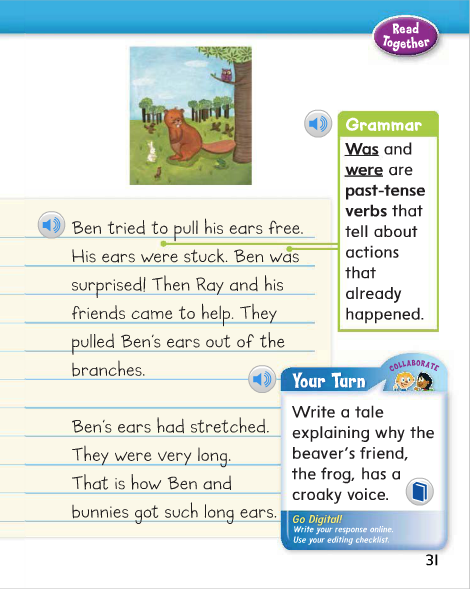 Identify the verb in this sentence:
His ears were stuck.
Ears is the noun.
The verb were is used because the noun names more than one.
Identify the verb in this sentence:
Ben was surprised!
Which word is the noun?
Ben is the noun. 
The verb was is used because the noun, Ben, names just one.
Week 1 – Day 4
Phonological Awareness  
Identify and Generate Rhyme
Listen as I say two words: sail, mail.
Sail and mail rhyme because they both end with the same /al/ sound.
What is another word that rhymes with sail and mail?
I will think of other words that end with /al/.
Tail rhymes with sail and mail because tail ends with /al/.
Guided Practice:
I will say three words.
Tell me which two words rhyme.
Then say another word that rhymes with them.

					brain, book, main
					watch, wait, gate
					may, tray, why
Build Words with Long a: a, ai, ay
ai
l
p
What is the new word we made?
Let’s blend all the sounds and read the word.
Change the p to t.
Build Words with Long a: a, ai, ay
ai
l
t
What is the new word we made?
Let’s blend all the sounds and read the word.
Change the t to tr.
Build Words with Long a: a, ai, ay
ai
l
tr
What is the new word we made?
Let’s blend all the sounds and read the word.
Change the l to n.
Build Words with Long a: a, ai, ay
ai
n
tr
What is the new word we made?
Let’s blend all the sounds and read the word.
Change the tr to r.
Build Words with Long a: a, ai, ay
ai
n
r
What is the new word we made?
Let’s blend all the sounds and read the word.
Change the ai to a.
Build Words with Long a: a, ai, ay
a
n
r
What is the new word we made?
Let’s blend all the sounds and read the word.
Change the r to m.
Build Words with Long a: a, ai, ay
a
n
m
What is the new word we made?
Let’s blend all the sounds and read the word.
Change the a to ai.
Build Words with Long a: a, ai, ay
ai
n
m
What is the new word we made?
Let’s blend all the sounds and read the word.
Change the m to p.
Build Words with Long a: a, ai, ay
ai
n
p
What is the new word we made?
Let’s blend all the sounds and read the word.
Change the ai to a.
Build Words with Long a: a, ai, ay
a
n
p
What is the new word we made?
Let’s blend all the sounds and read the word.
Change the n to d.
Build Words with Long a: a, ai, ay
a
d
p
What is the new word we made?
Let’s blend all the sounds and read the word.
Change the a to ai.
Build Words with Long a: a, ai, ay
ai
d
p
What is the new word we made?
Let’s blend all the sounds and read the word.
Remove the d.
Build Words with Long a: a, ai, ay
ay
p
What is the new word we made?
Let’s blend all the sounds and read the word.
Change the p to r.
Build Words with Long a: a, ai, ay
ay
r
What is the new word we made?
Let’s blend all the sounds and read the word.
Change the r to s.
Build Words with Long a: a, ai, ay
ay
s
What is the new word we made?
Let’s blend all the sounds and read the word.
Change the s to sw.
Build Words with Long a: a, ai, ay
ay
sw
What is the new word we made?
Let’s blend all the sounds and read the word.
Change the sw to st.
Build Words with Long a: a, ai, ay
ay
st
What is the new word we made?
Let’s blend all the sounds and read the word.
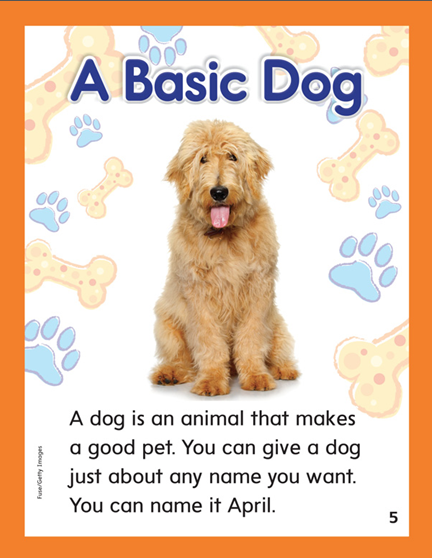 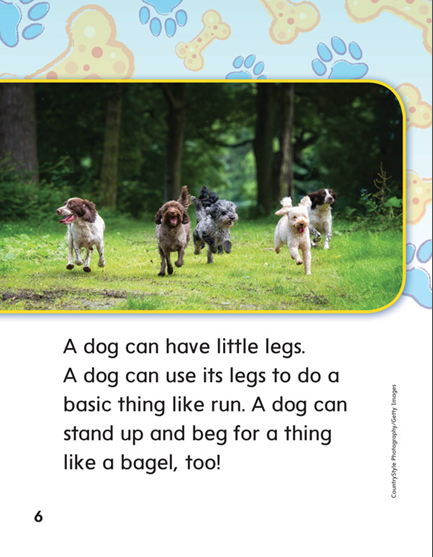 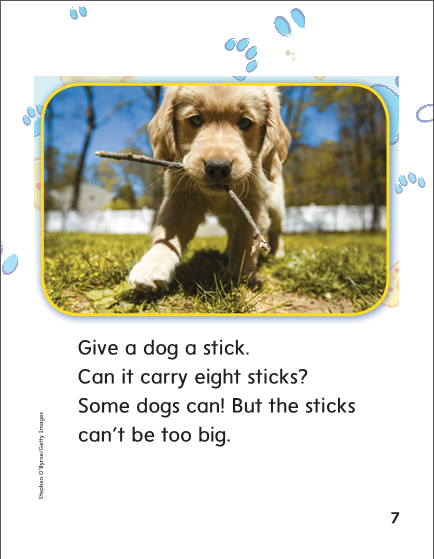 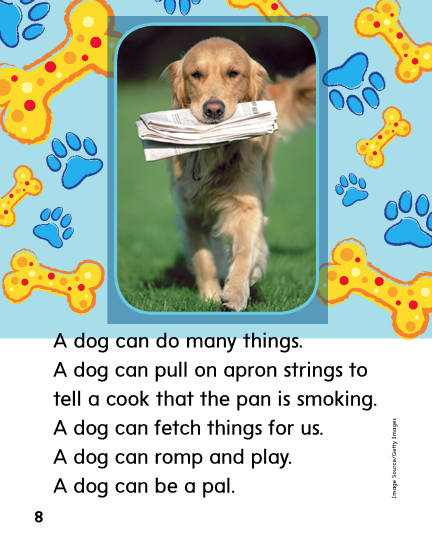 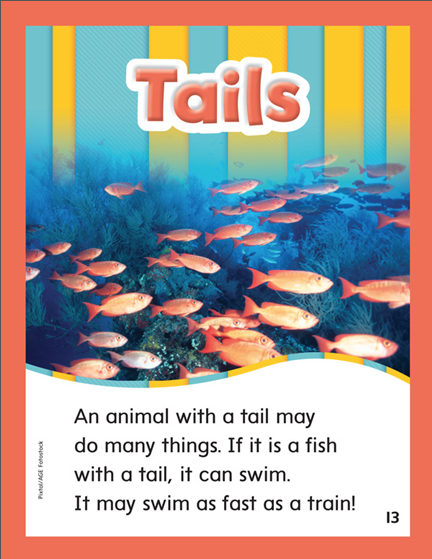 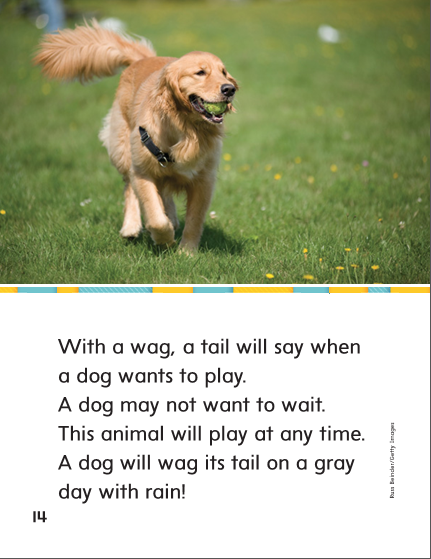 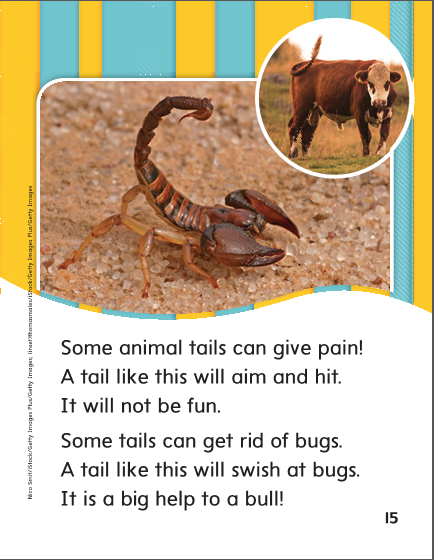 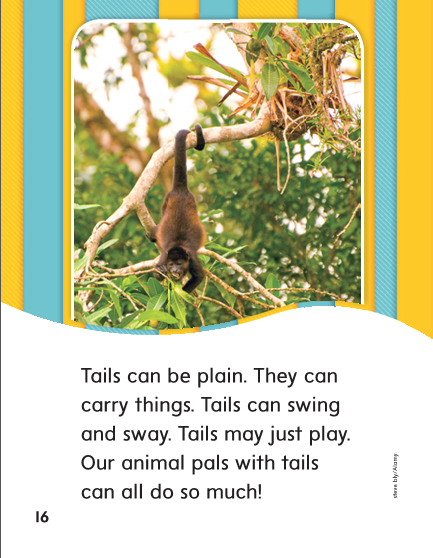 Structural Analysis
Remember when you alphabetize words, you look at the first letters.
If the letters are the same, then you look at the second letter.
day
					say
					stay
Are these words in alphabetical order?
Structural Analysis
Remember when you alphabetize words, you look at the first letters.
If the letters are the same, then you look at the second letter.
tray
					fail
					took
Have children work in pairs to alphabetize the words.
Structural Analysis
Remember when you alphabetize words, you look at the first letters.
If the letters are the same, then you look at the second letter.
cube
					chain
					bone
Have children work in pairs to alphabetize the words.
Structural Analysis
Remember when you alphabetize words, you look at the first letters.
If the letters are the same, then you look at the second letter.
mole
					mail
					mix
Have children work in pairs to alphabetize the words.
High Frequency
Words
Read, Spell, Write
about
I read a story about a monkey with a long tail.
Read, Spell, Write
animal
A mule is a animal.
Read, Spell, Write
carry
We use a pail to carry the shells.
Read, Spell, Write
eight
Eight chicks hatched from eight eggs.
Read, Spell, Write
give
Will mom give us a ride to school?
Read, Spell, Write
our
We wait for our bus at the bus stop.
Grammar
Was and Were
Remember that the past-tense verb was tells about one noun and 
were tells about more than one noun.
The hose ______ on the grass.

We ______ last in the line.

The boys _______ cooking lunch.
Have children complete the sentences with was or were.
Week 1 – Day 5
Phonemic Awareness
Phoneme Blending:
Listen as I say a group of sounds. Then blend those sounds to form a word.

/ch/ /a/ /n/		/w/ /a/ /t/		/s/ /t/ /a/ 		/t/ /r/ /a/ /l/
Phoneme Segmentation:
Now I am going to say a word. I want you to say each sound in the word.

say			gray				tail			rain			train
Blend and Build Words with Long a: a_e
Read and say these words:
play
paint
stay
rain
April
Build Words with Long a: a, ai, ay
ai
n
r
What is the new word we made?
Let’s blend all the sounds and read the word.
Change the r to br.
Build Words with Long a: a, ai, ay
ai
n
br
What is the new word we made?
Let’s blend all the sounds and read the word.
Change the first d to p.
Build Words with Long a: a, ai, ay
ai
d
br
What is the new word we made?
Let’s blend all the sounds and read the word.
Change the br to r.
Build Words with Long a: a, ai, ay
ai
d
r
What is the new word we made?
Let’s blend all the sounds and read the word.
Change the ai to i
Build Words with Long a: a, ai, ay
i
d
r
What is the new word we made?
Let’s blend all the sounds and read the word.
Change the r to d.
Build Words with Long a: a, ai, ay
i
d
d
What is the new word we made?
Let’s blend all the sounds and read the word.
Change the i to a.
Build Words with Long a: a, ai, ay
a
d
d
What is the new word we made?
Let’s blend all the sounds and read the word.
Change the i to a.
Build Words with Long a: a, ai, ay
a
d
p
What is the new word we made?
Let’s blend all the sounds and read the word.
Change the a to ai.
Build Words with Long a: a, ai, ay
ai
d
p
What is the new word we made?
Let’s blend all the sounds and read the word.
Change the d to l.
Build Words with Long a: a, ai, ay
ai
l
p
What is the new word we made?
Let’s blend all the sounds and read the word.
Change the p to n.
Build Words with Long a: a, ai, ay
ai
l
n
What is the new word we made?
Let’s blend all the sounds and read the word.
Change the n to sn.
Build Words with Long a: a, ai, ay
ai
l
sn
What is the new word we made?
Let’s blend all the sounds and read the word.
Change the sn to s.
Build Words with Long a: a, ai, ay
ai
l
s
What is the new word we made?
Let’s blend all the sounds and read the word.
Change the s to m.
Build Words with Long a: a, ai, ay
ai
l
m
What is the new word we made?
Let’s blend all the sounds and read the word.
Change the l to d.
Build Words with Long a: a, ai, ay
ai
d
m
What is the new word we made?
Let’s blend all the sounds and read the word.
Word Automaticity
wait
tail
claim
ran
cent
way
plain
clay
rain
face
day
tray
stain
mad
bride
may
train
plays
maid
bridge
gray
chain
waited
pant
cube
sway
drain
explain
paint
stone
Structural Analysis
Have children explain how to put words that begin 
with the same letter in ABC order.
Then have children practice writing these word sets in ABC order
sail
					pail
					shell
Structural Analysis
Have children explain how to put words that begin 
with the same letter in ABC order.
Then have children practice writing these word sets in ABC order
rain
					hay
					hot
Structural Analysis
Have children explain how to put words that begin 
with the same letter in ABC order.
Then have children practice writing these word sets in ABC order
waist
					head
					hand
High Frequency
Words
Read, Spell, Write
about
I read a story about a monkey with a long tail.
Read, Spell, Write
animal
A mule is a animal.
Read, Spell, Write
carry
We use a pail to carry the shells.
Read, Spell, Write
eight
Eight chicks hatched from eight eggs.
Read, Spell, Write
give
Will mom give us a ride to school?
Read, Spell, Write
our
We wait for our bus at the bus stop.
Grammar
Was and Were
Ask children how to use was and were. 
Have children identify whether the nouns describe one or more than one.
Two cooks were using a pail.

The lunch tray was on Clay’s desk.
Why is were used in the first sentence?
Why is was used in the second sentence?